Развивающие задачи по математике 5-6 классы
Математика играет весьма существенную роль в формировании нашего духовного облика.
Герман Вейль.
Основная цель курса
Создание условий для побуждения и развития устойчивого интереса учащихся к математике и её приложениям,
развитие творческого и логического мышления, 
подготовке к олимпиадам и конкурсам различного уровня,
Основная цель курса
всестороннее развитие ребенка,
формирование у него способностей  к самоизменению и саморазвитию,
Основная цель курса
воспитание нравственных качеств, создающих условия  для успешного вхождения в культуру и созидательную жизнь общества.
Циклограмма занятий по тематическому блоку
Урок 1.
Тип  урока - введение нового знания.
Основа урока –  деятельность учащихся совместно с учителем по освоению нового содержания. 
Форма работы – фронтальная.
Урок 2.
Тип урока – решение задач.
Основа урока – применение построенных алгоритмов к решению задач.
Форма работы – фронтальная.
Циклограмма занятий по тематическому блоку
Урок 3.
Тип урока – совершенствования знаний, умений и навыков.
Основа урока - самостоятельная  деятельность учащихся по освоению нового содержания.
Форма работы – групповая.
Урок 4.
Тип урока – комбинированный.
Основа урока – презентация достигнутых результатов по освоению нового содержания.
Форма работы – фронтальная.
Урок 5.
Тип урока – самостоятельная работа.
Тема: Паркеты.
Цель занятий:
 развивать  пространственное воображение и мышление, 
приобщать к визуальному восприятию  правильных геометрических фигур; 
воспитывать чувство гармонии и эстетического удовлетворения.
Тема: Паркеты.
Занятие 1.
Определение объекта исследования. Отличия паркета от узоров и орнаментов других видов.
Презентация различных паркетов и картин на основе паркетов.
Упражнения на построение простейших паркетов по фрагменту .
Паркетом называется такое заполнение плоскости многоугольниками, при котором любые два многоугольника либо имеют общую сторону, либо имеют общую вершину, либо не имеют общих точек.
Паркет называется правильным, если он состоит из правильных многоугольников, и вокруг каждой вершины правильные многоугольники расположены одним и тем же способом.
[Speaker Notes: В режиме слайдов ответы появляются после кликанья мышкой]
Паркет 1
На рисунке приведен фрагмент правильного паркета из треугольников.
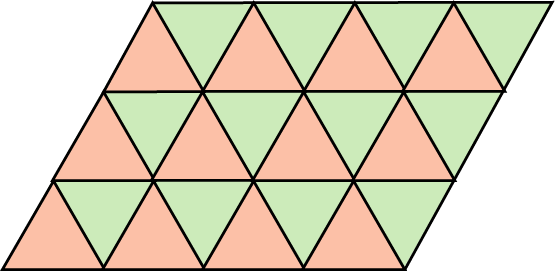 [Speaker Notes: В режиме слайдов ответы появляются после кликанья мышкой]
Паркет 4
На рисунке приведен фрагмент правильного паркета из шестиугольников и треугольников.
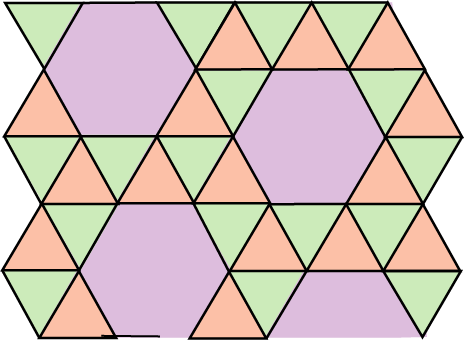 [Speaker Notes: В режиме слайдов ответы появляются после кликанья мышкой]
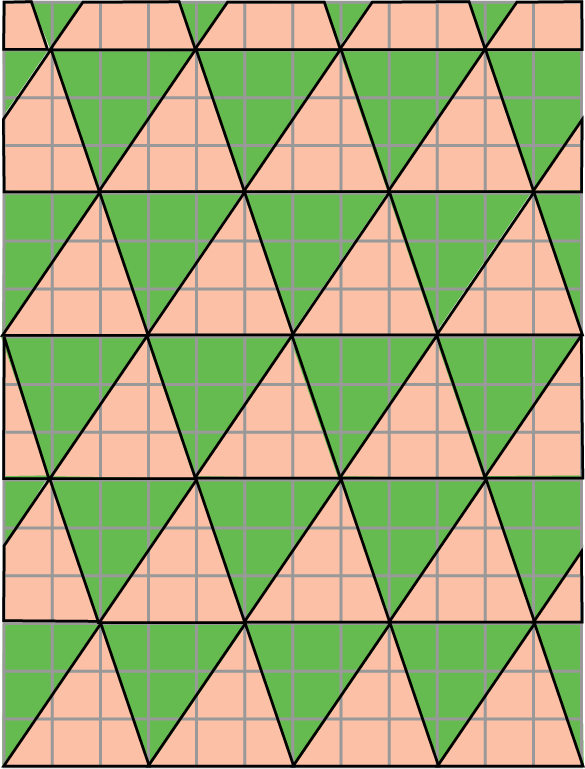 Ответ:
Упражнение 1
Изобразите паркет, составленный из треугольников, равных данному. Раскрасьте треугольники в два цвета так, чтобы соседние треугольники были окрашены разными цветами.
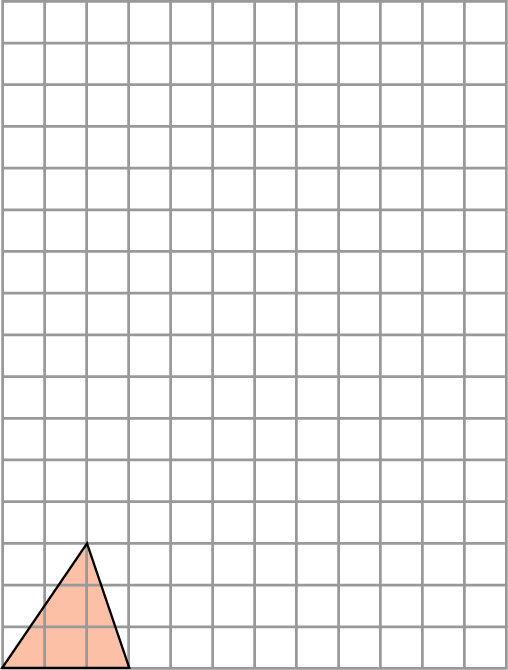 [Speaker Notes: В режиме слайдов ответы появляются после кликанья мышкой]
Тема: Паркеты.
Занятие 2.
Проверка домашнего задания.
Построение паркетов более высокого уровня сложности
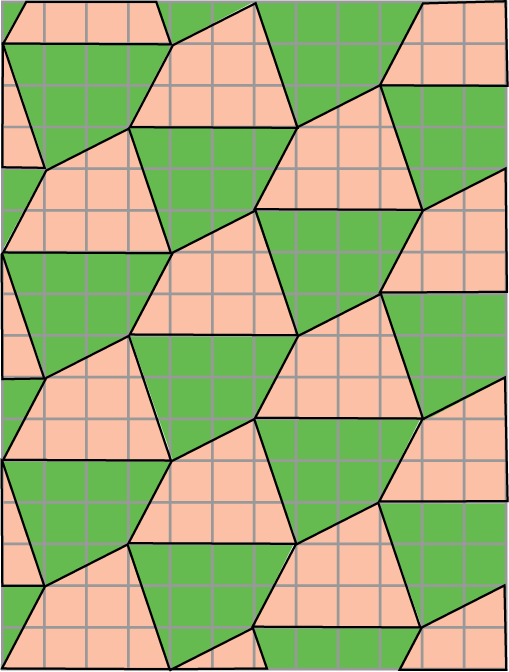 Ответ:
Упражнение 5
Изобразите паркет, составленный из четырехугольников, равных данному. Раскрасьте четырехугольники в два цвета так, чтобы соседние четырехугольники были окрашены разными цветами.
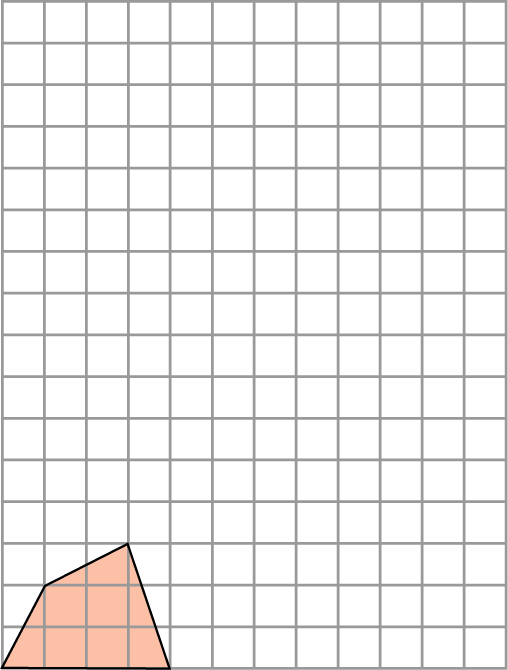 [Speaker Notes: В режиме слайдов ответы появляются после кликанья мышкой]
Тема: Паркеты.
Занятие 3.
Работа в группах.
Построение паркета из невыпуклых четырехугольников  (упражнение  6)
Построение паркета на выбор из предложенных сложных паркетов (комбинация нескольких видов  многоугольников, треугольников и четырехугольников)
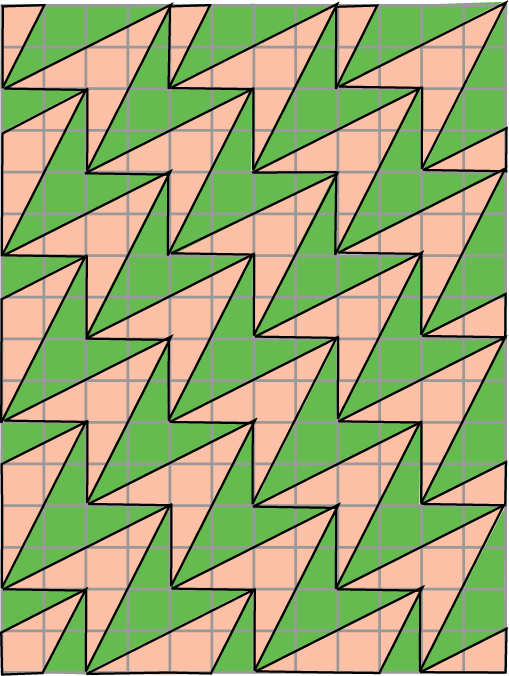 Ответ:
Упражнение 6
Изобразите паркет, составленный из четырехугольников, равных данному. Раскрасьте четырехугольники в два цвета так, чтобы соседние четырехугольники были окрашены разными цветами.
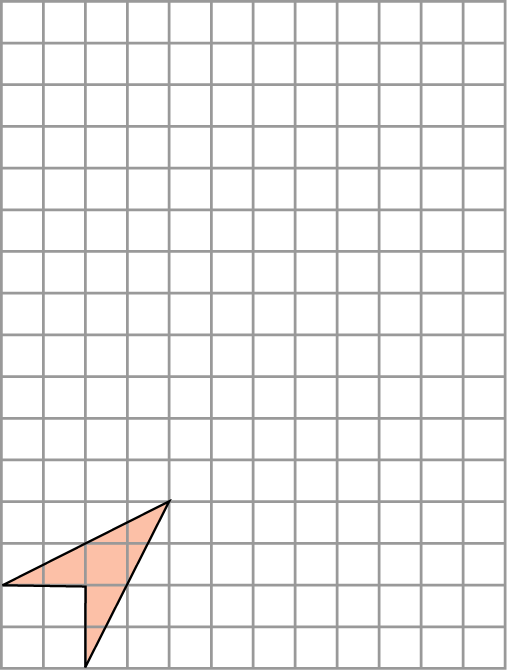 [Speaker Notes: В режиме слайдов ответы появляются после кликанья мышкой]
Тема: Паркеты.
Занятие 4.
Создание собственного  паркета.
Планируемые результаты
Учащиеся должны 
научиться анализировать задачи,
составлять план решения, решать      задачи, 
находить рациональные,    оригинальные способы решения,
делать выводы;
 Решать задачи на смекалку, на сообразительность;
Планируемые результаты
Решать олимпиадные задачи;
 Работать в коллективе и самостоятельно;
Расширить  свой математический кругозор;
Пополнить свои математические знания;
Планируемые результаты
Научиться работать с дополнительной литературой;
 Уметь проводить математическое исследование;
Уметь использовать математические модели для решения задач из различных областей знаний.
Итоги анкетирования учащихся 5 – 6 классов и их родителей.
Литература
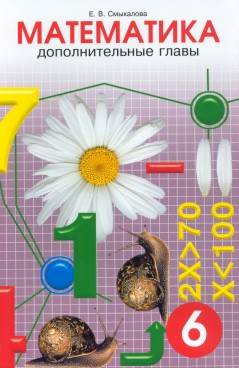 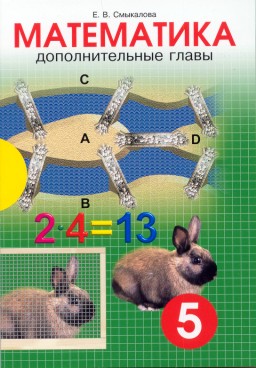 Смыкалова Е.В. Математика. Дополнительные главы,  5 класс, Санкт – Петербург, СМИО Пресс, 2002г.
Смыкалова Е.В. Сборник задач по математике. 5 класс, Санкт – Петербург, СМИО Пресс, 2005г.
Смыкалова Е.В. Математика. Дополнительные главы,  6 класс, Санкт – Петербург, СМИО Пресс, 2005г.
Смыкалова Е.В. Сборник задач по математике. 6 класс, Санкт – Петербург, СМИО Пресс, 2007г.
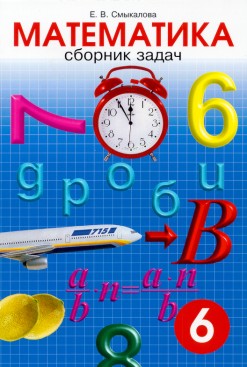 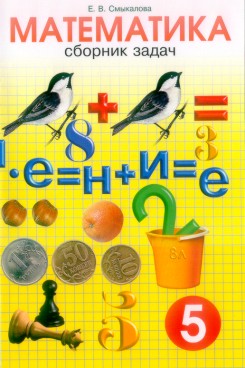 Если ты умеешь самый обычный факт подать как открытие и добиться удивления и восторга  учащихся, то можно считать, что половину дела ты уже сделал.В.М. Лизинский.